Heart, Blood, Blood Vessels
APHY 102
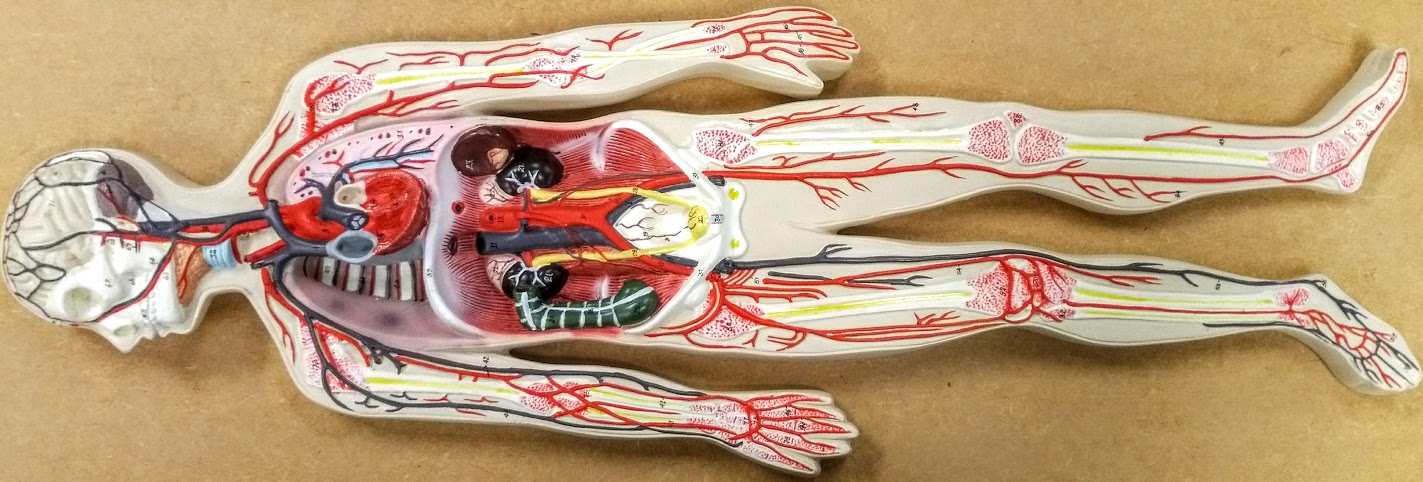 Ulnar a.
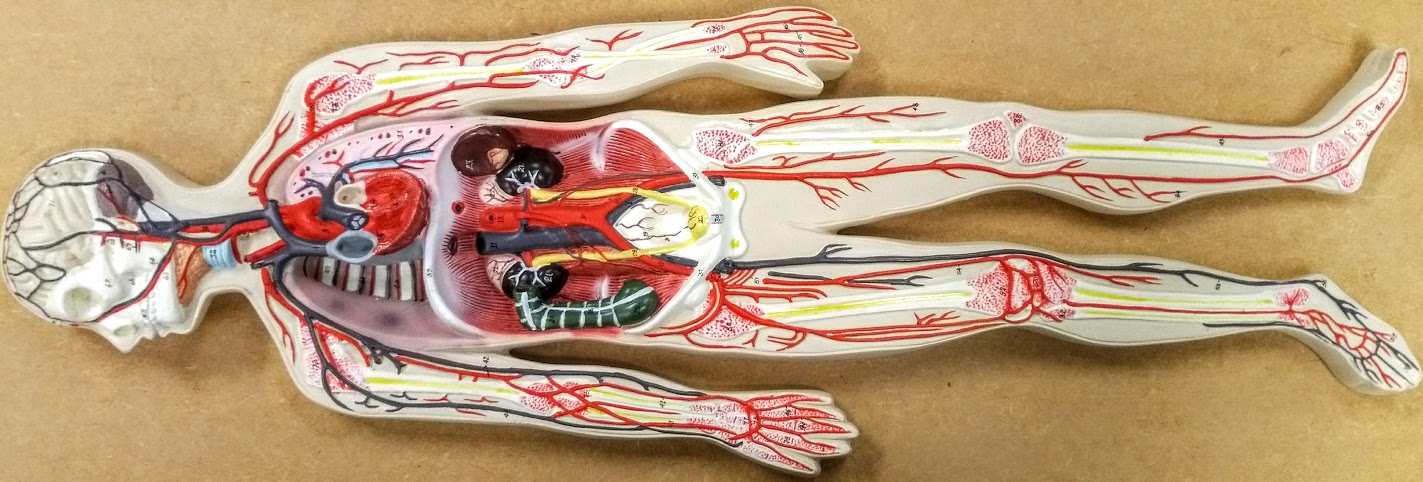 Brachial a.
Radial a.
Axillary a.
Superior mesenteric a.
Anterior tibial a.
Abdominal aorta
Subclavian a.
Internal iliac a.
      External iliac a.
Jugular v.
             Brachiocephalic v.
Femoral a.
Celiac trunk
Popliteal a.
Posterior tibial a.
Femoral v.
Dorsal venous arch
Great saphenous v.
Common carotid a.
Brachiocephalic trunk
Common iliac a.
Brachiocephalic v.
Basilic v.
Superior vena cava
Inferior vena cava
Anterior tibial a.
Ulnar a.
Subclavian v.
Small saphenous v.
Axillary v.
Cephalic v.
Radial a.
Palmar arch a.
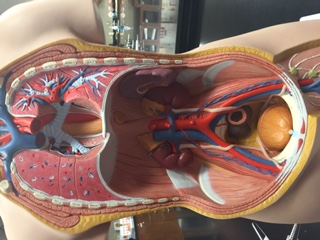 Jugular vein
Common carotid arteries
Subclavian vein
Brachiocephalic trunk
Brachiocephalic veins
Primary bronchus
Superior vena cava
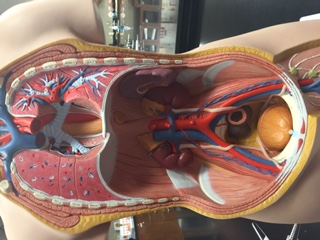 Trachea
Thoracic aorta
Esophagus
Right lung
Left lung
Diaphragm
Celiac trunk
Inferior vena cava
Superior mesenteric artery
Abdominal aorta
Renal vein
Inferior mesenteric artery
Common iliac vein
Common iliac artery
Ureter
Internal iliac artery
External iliac vein
External iliac artery
Urinary bladder
Femoral vein
Femoral artery
Lymph node
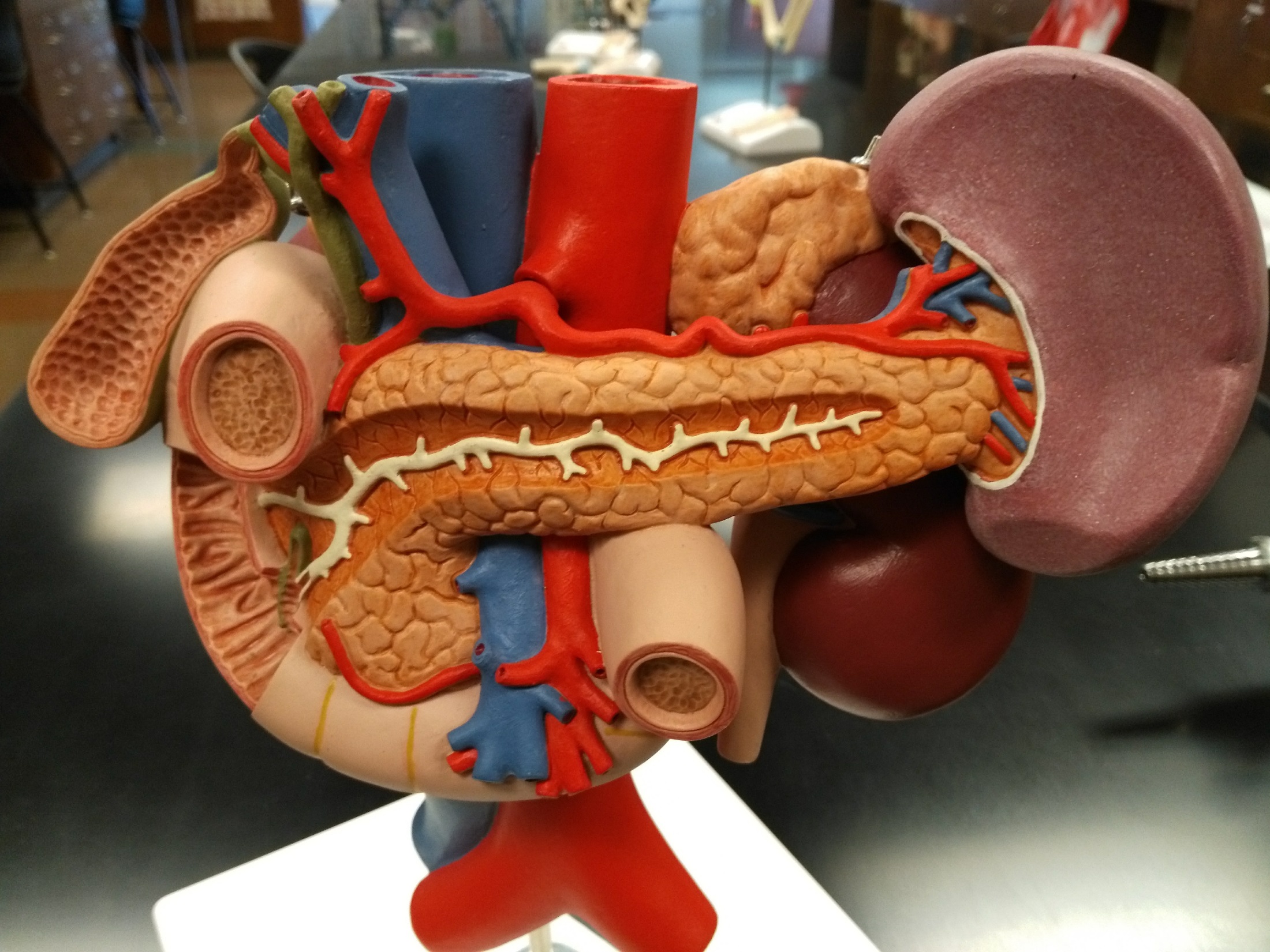 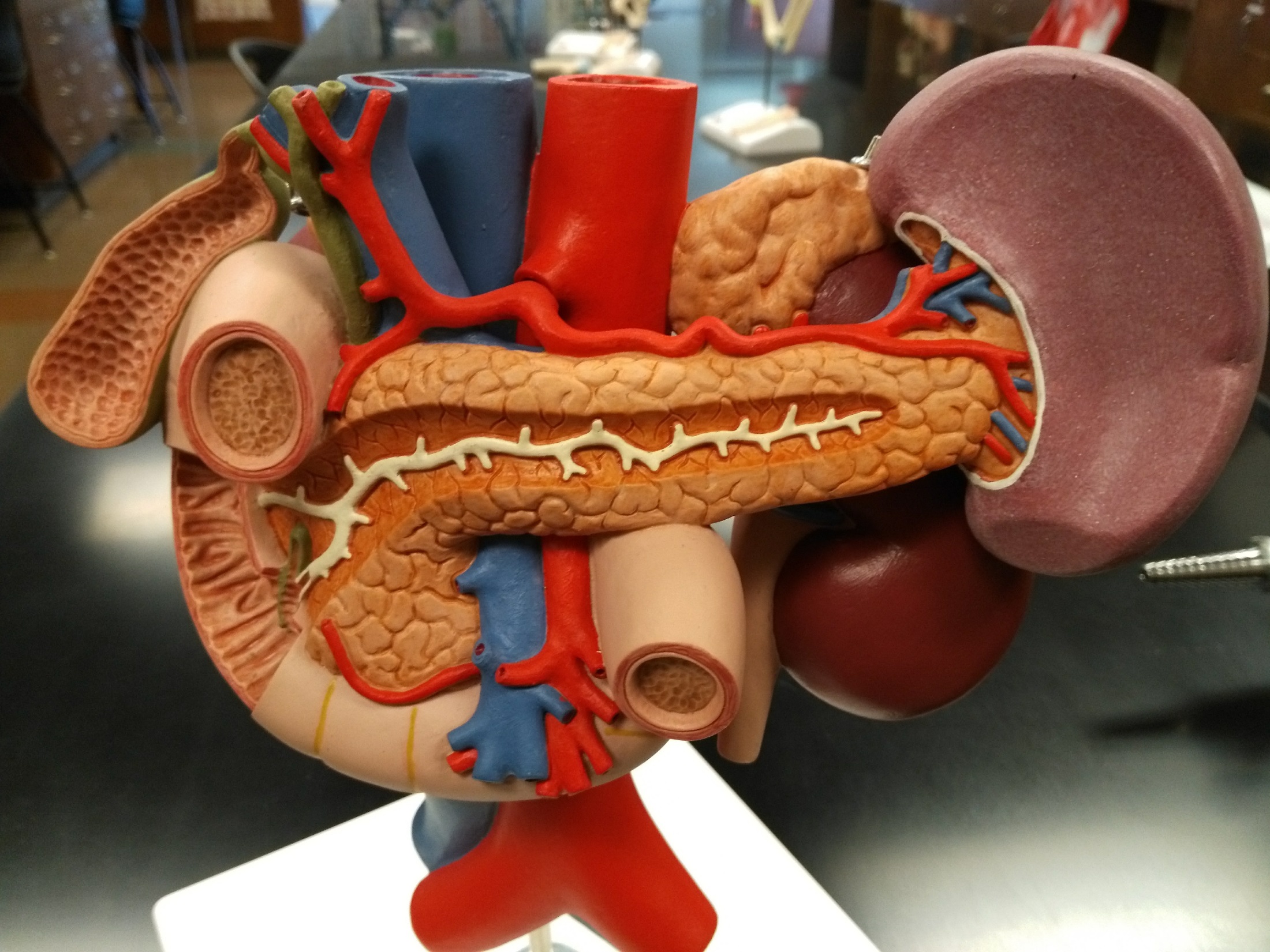 Inferior vena cava
Abdominal aorta
Celiac trunk
Adrenal gland
Bile duct
Hepatic portal vein
Spleen
Gallbladder
Pancreas
Duodenum
Pancreatic duct
Circular folds of duodenum
Hepatopancreatic sphincter and ampulla
Kidney
Ureter
Superior mesenteric artery and vein
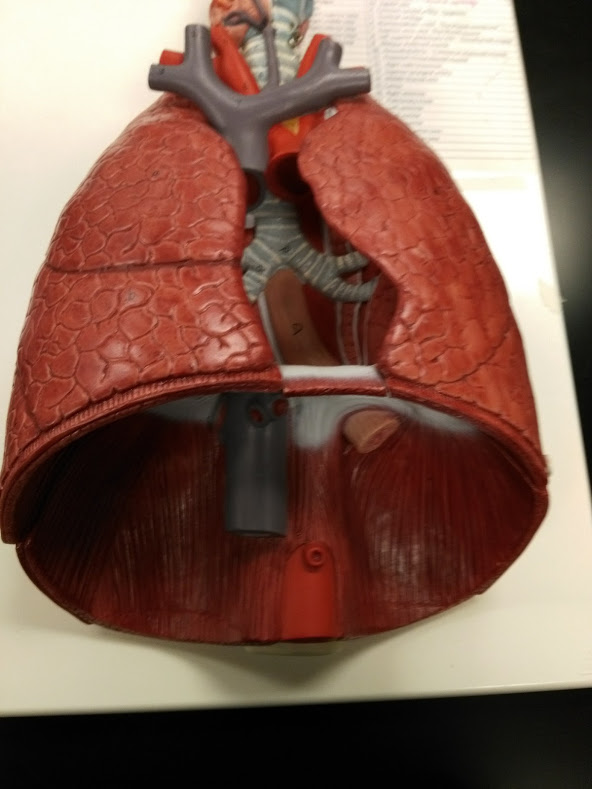 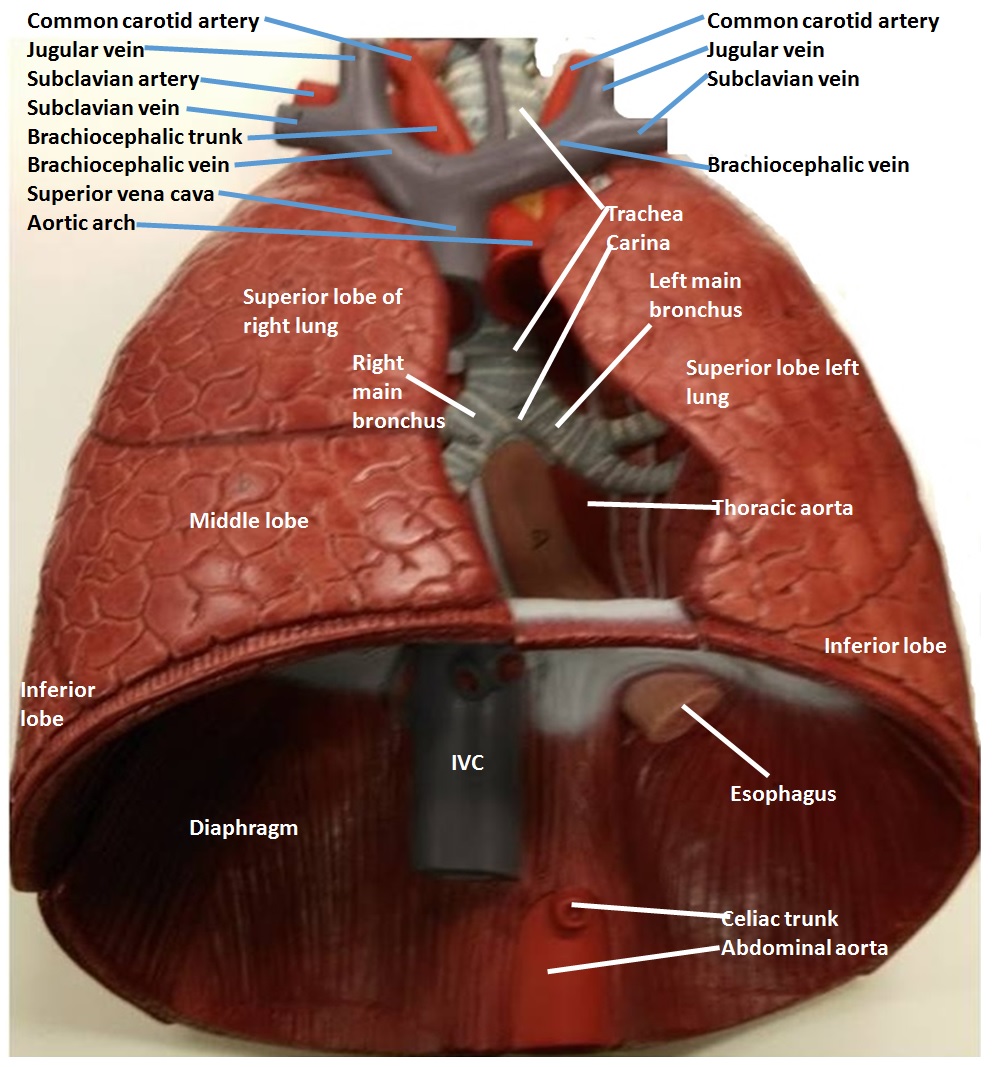 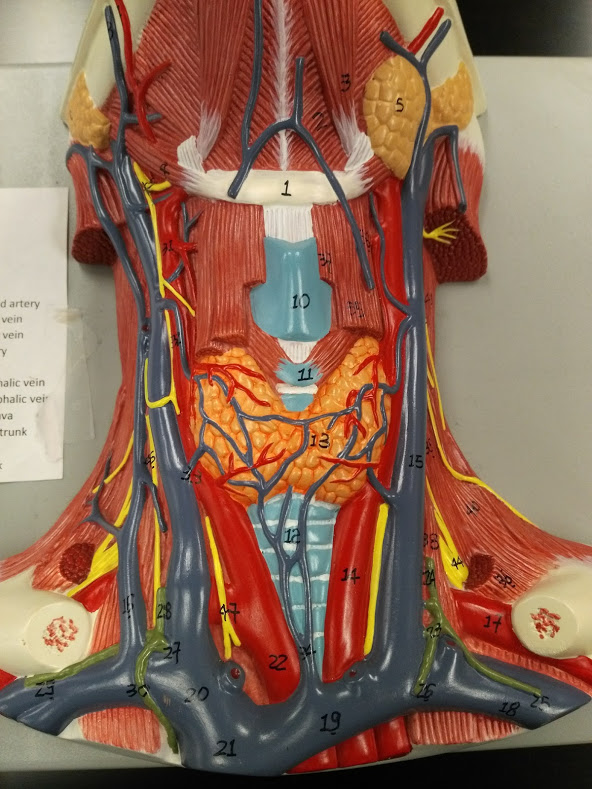 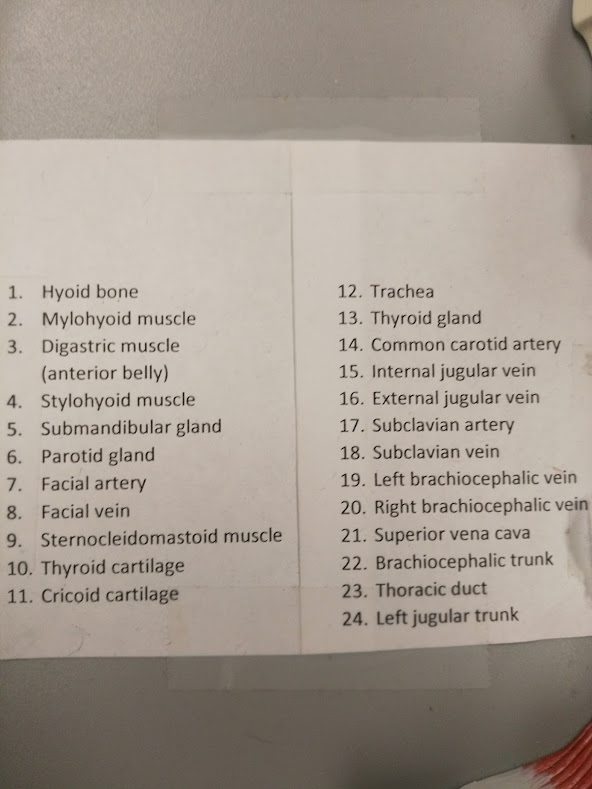 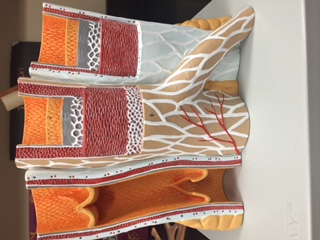 Endothelium
(Lines lumen)
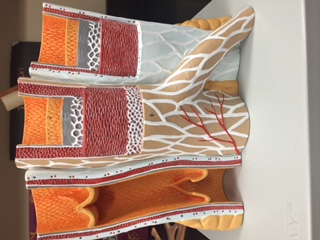 Subendothelial layer
(Basement membrane)
Valve
Internal elastic lamina
Tunica media
(Smooth muscle)
External elastic tissue
Tunica externa
Vasa vasorum
Adipose
Vein
Artery
Arteriole
Eosinophil
Lymphocyte
Basophil
Monocyte
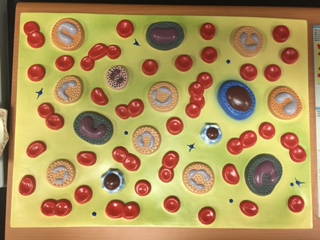 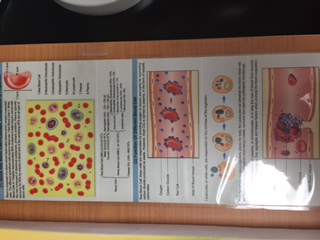 Erythrocyte
Thrombocyte
(Platelet)
Neutrophil
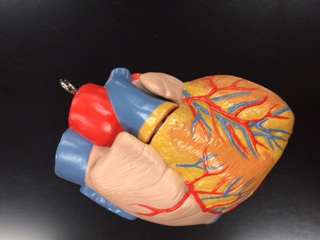 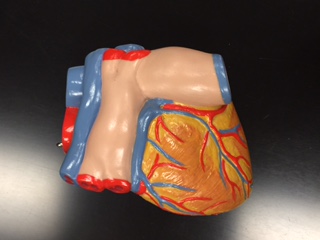 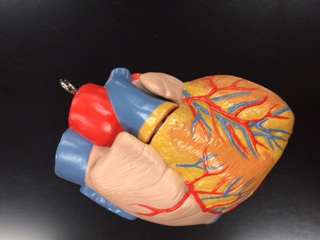 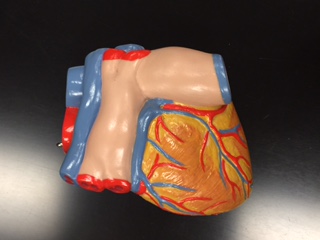 Superior
vena 
cava
Superior
vena 
cava
Aorta
Pulmonary arteries
Pulmonary arteries
Aorta
Pulmonary veins
Left atrium
Pulmonary veins
Pulmonary artery
Right
atrium
Coronary sinus
Pulmonary trunk
Left atrium
(auricle)
Auricle
Circumflex artery
Right atrium
Left ventricle
Right coronary 
artery
Right ventricle
Left ventricle
Inferior vena cava
Posterior interventricular artery
Anterior interventricular artery
Anterior view
Posterior view
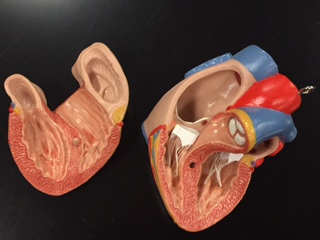 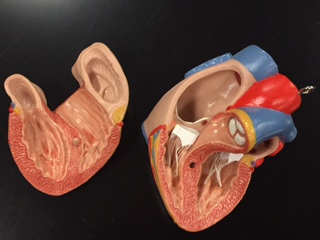 Pectinate muscles
Superior vena cava
Right atrium
Aorta
Left atrium
Pulmonary trunk
Pulmonary valve
Left atrium
Trabeculae carnae
Bicuspid
Mitral
(L AV) valve
Tricuspid
(R AV) valve
Chordae tendinae
Right ventricle
Papillary muscles
Interventricular septum
Left ventricle
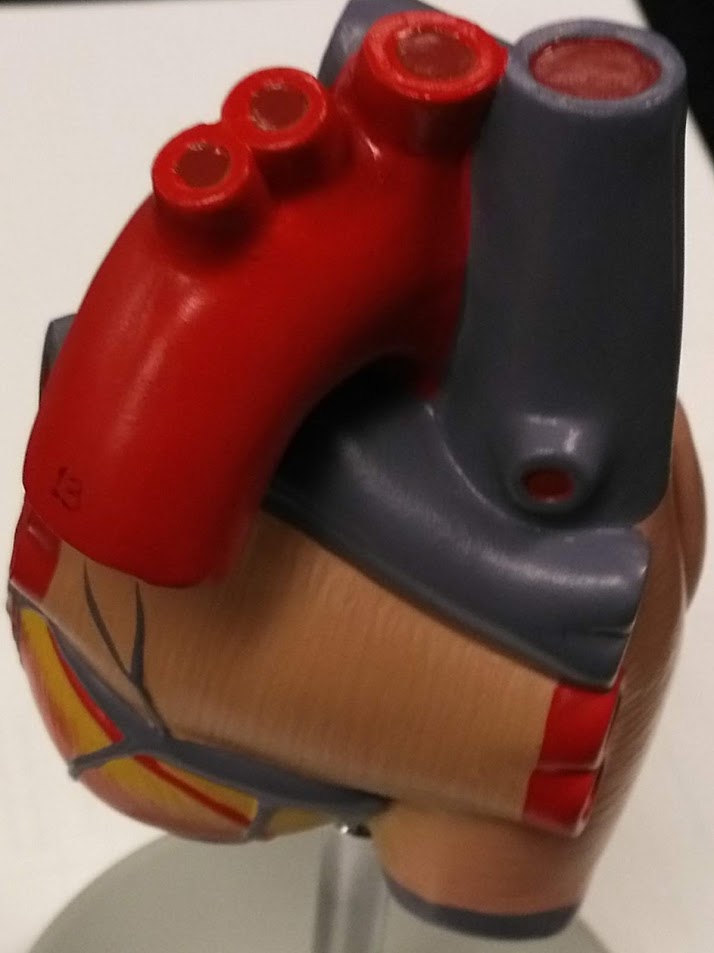 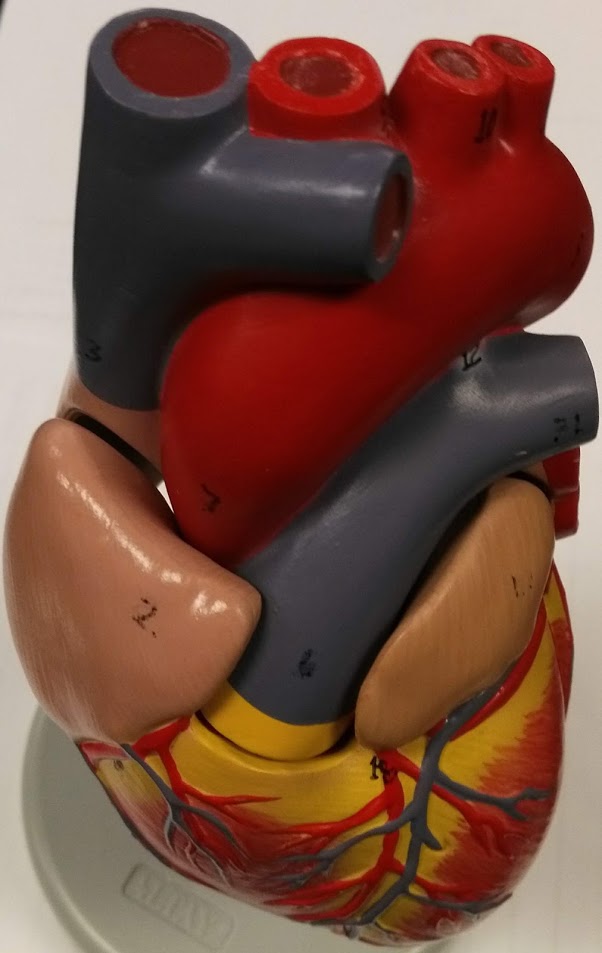 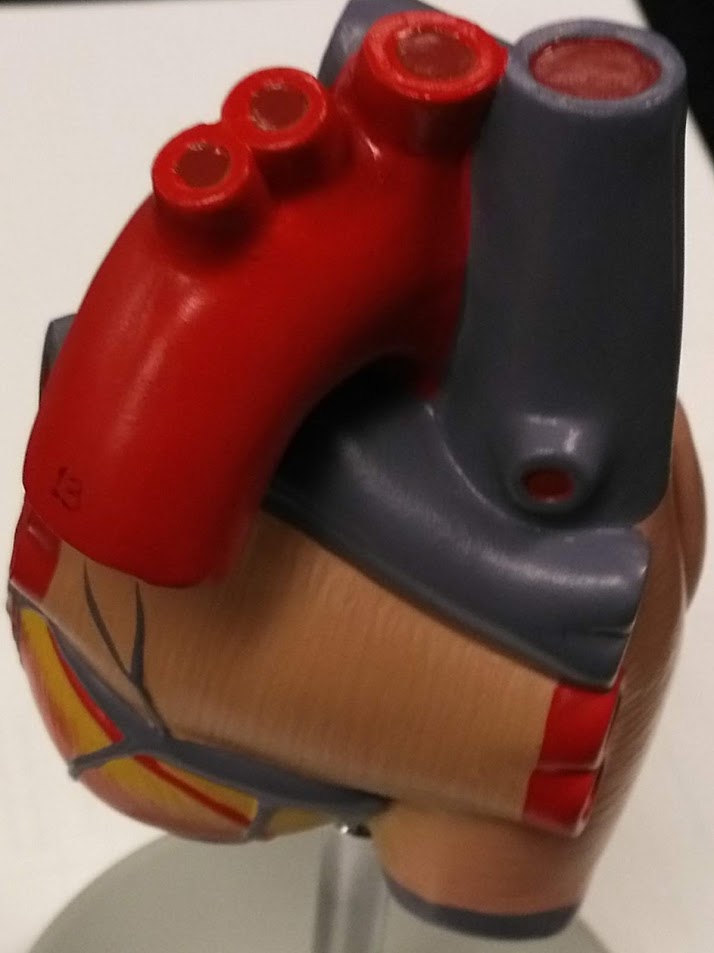 Brachiocephalic trunk
Left common carotid artery
Left subclavian artery
Superior
vena
cava
Aortic arch
Pulmonary vein
Pulmonary artery
Right atrium
Left atrium
Pulmonary veins
Coronary sinus
Inferior vena cava
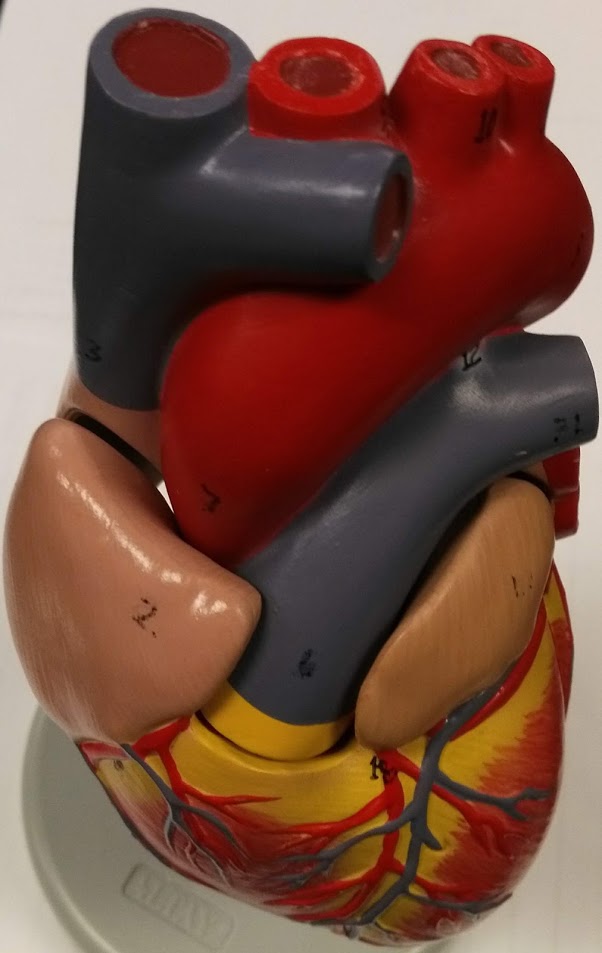 Brachiocephalic trunk
  Left common carotid artery
     Left subclavian artery
Aortic arch
Superior vena cava
Pulmonary artery
Ascending aorta
Pulmonary veins
Pulmonary trunk
Auricle of right atrium
Auricle of left atrium
Circumflex artery

Left ventricle

Anterior interventricular artery
Right coronary artery
Right ventricle
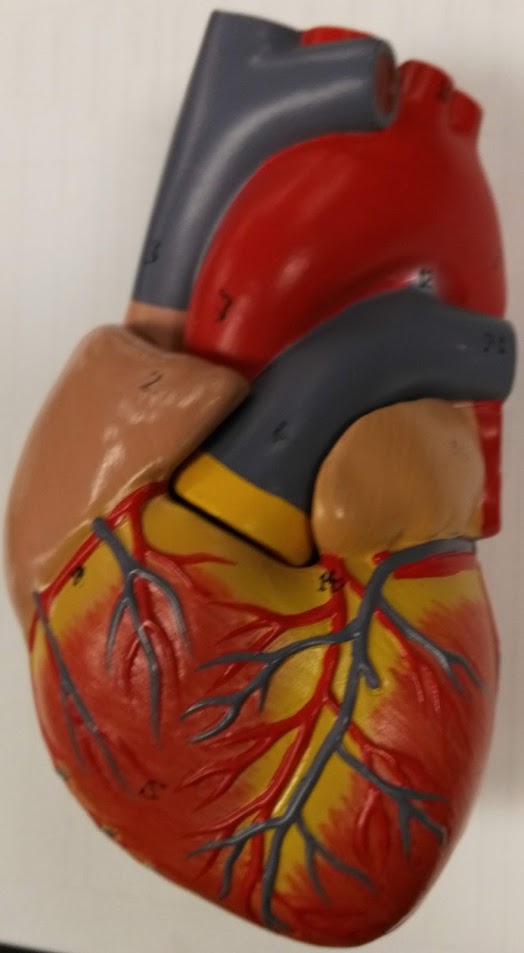 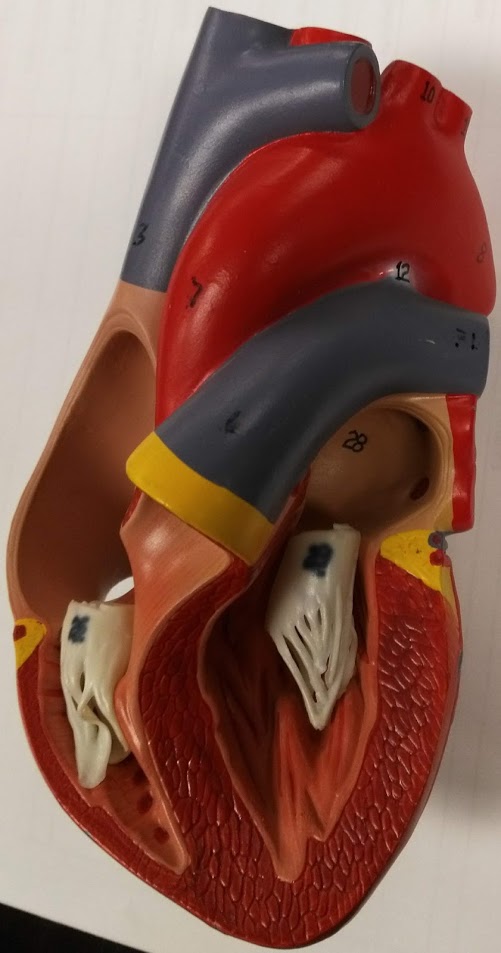 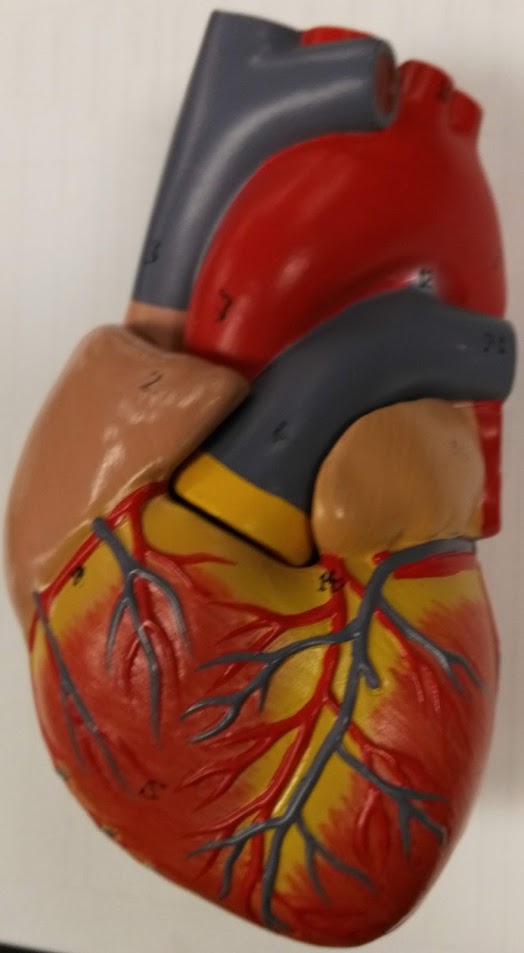 Superior vena cava
Aortic arch
Ligamentum arteriorsum
Ascending aorta
Pulmonary artery
Right atrium
Pulmonary trunk
Pulmonary veins
Left atrium
Circumflex artery
Right coronary artery
Anterior interventricular artery
Left ventricle
Right ventricle
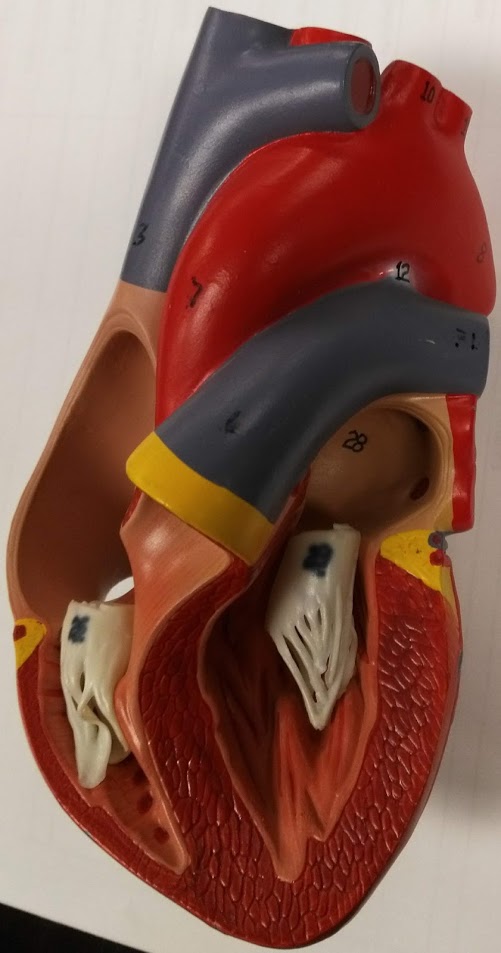 Superior vena cava
Aortic arch
Ligamentum arteriorsum
Ascending aorta
Pulmonary artery
Pulmonary trunk
Pulmonary veins
Left atrium
Right atrium
Mitral valve
with chordae tendinae
Tricuspid valve
with chordae tendinae
Inter-ventricular septum
Papillary muscle
Trabeculae carnae
    Left ventricle
Right ventricle
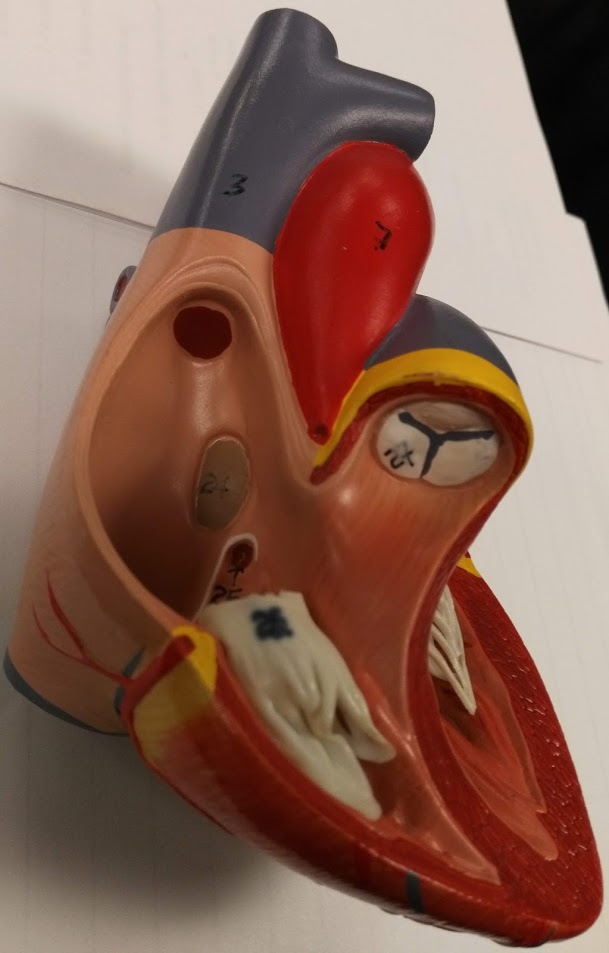 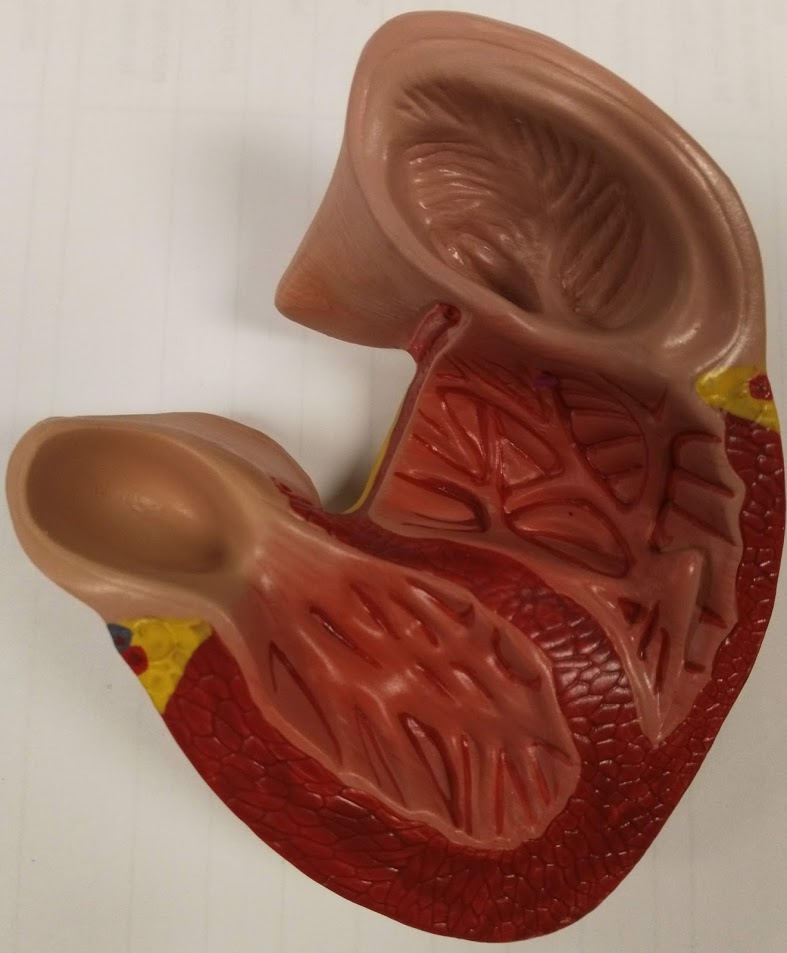 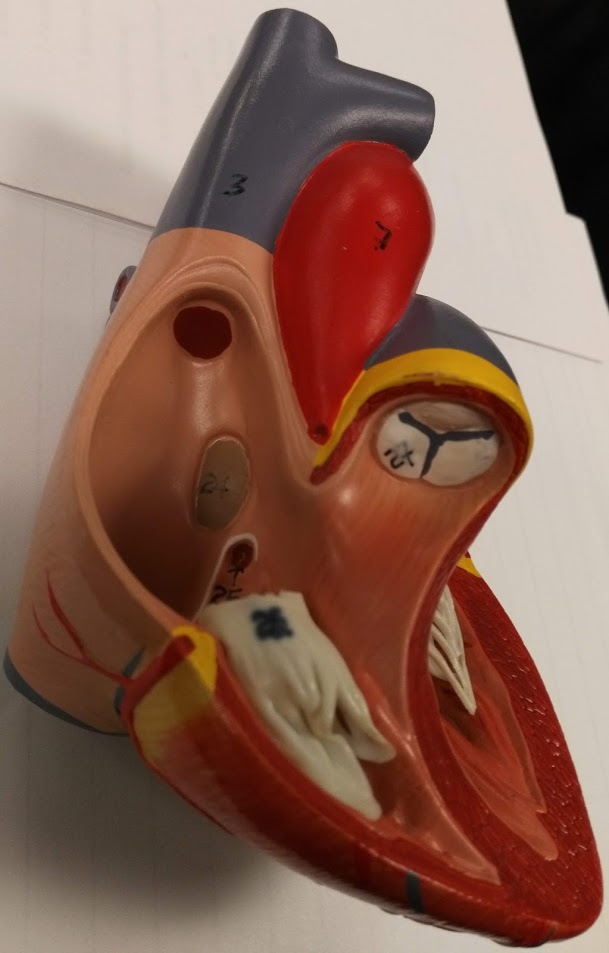 Superior vena cava
Ascending aorta
Right atrium

  Fossa ovale        

Coronary sinus opening
Pulmonary semilunar vale
Tricuspid valve in right ventricle
Inferior vena cava
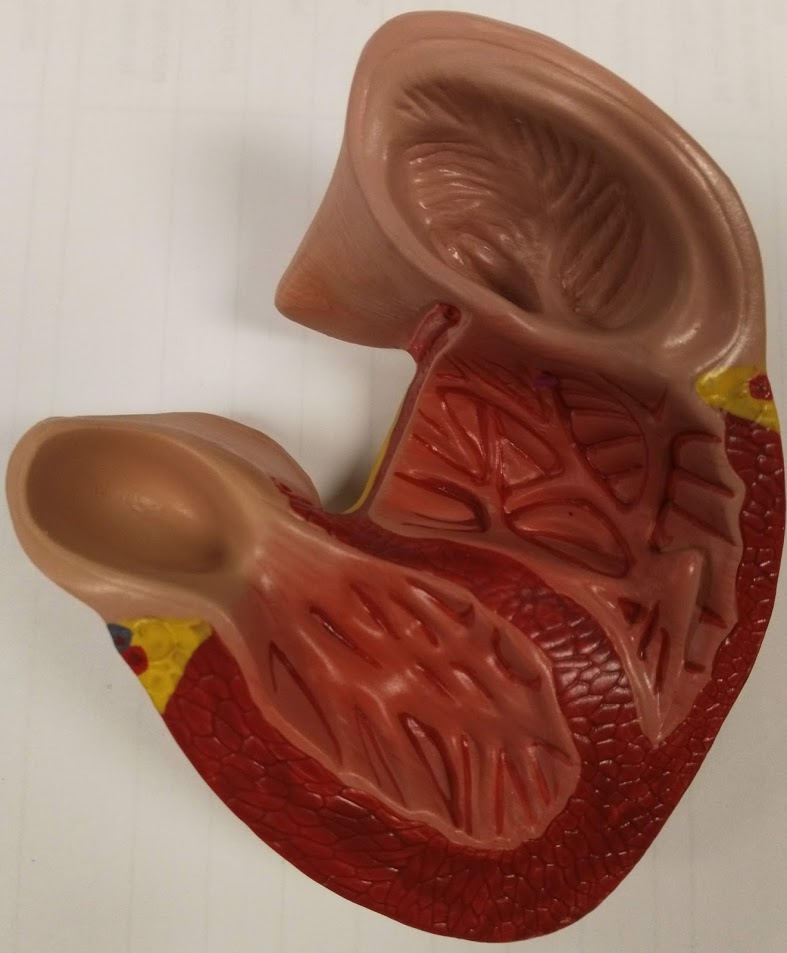 Pectinate muscle in right atrium
Trabeculae carnae in right ventricle
Inter-ventricular septum
Trabeculae carnae in left ventricle
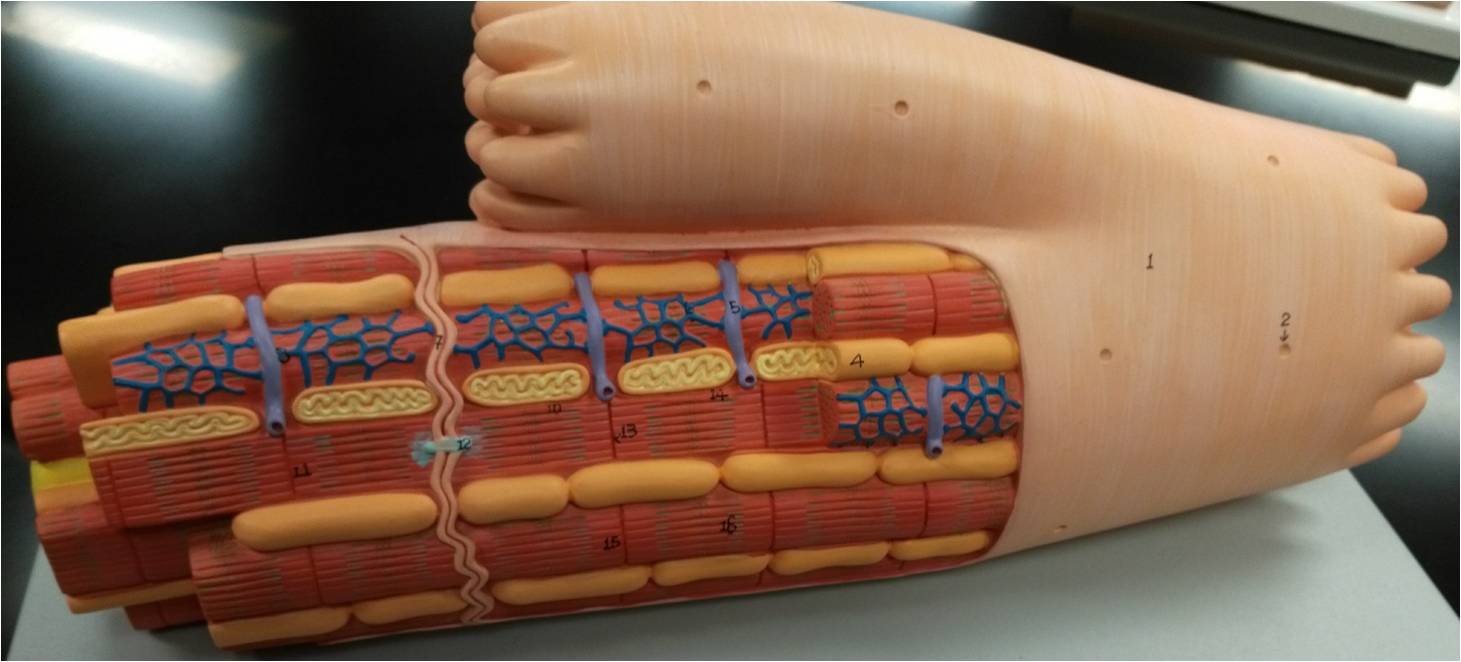 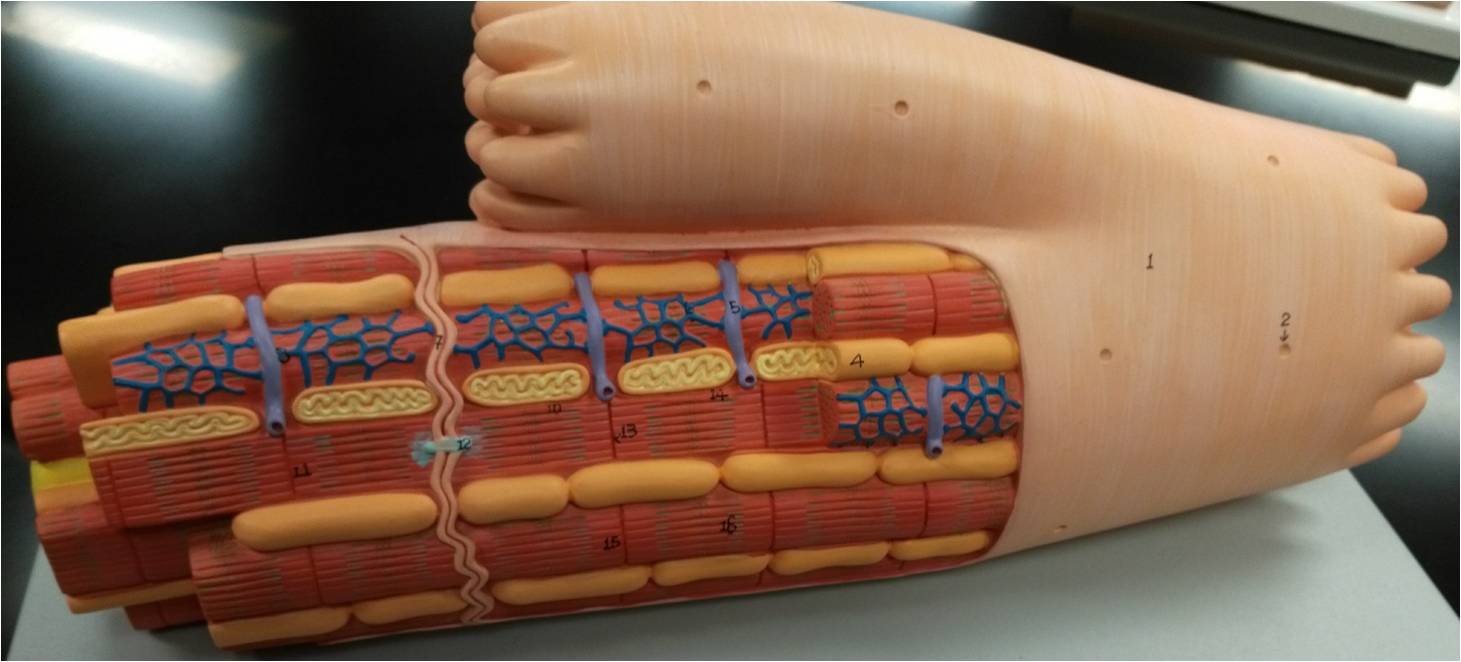 Intercalated disc
Sarcoplasmic reticulum
	T-tubule
Sarcomeres
Mitochondria
Gap junction
Cardiac Muscle Cell